DEV-B333
Essential Truths Everyone Should Know about Performance in a Large Managed Code Base
Dustin Campbell
Senior Program Manager
Microsoft
Performance Basics
Sad reality
User says “it’s too slow”.
Ask a bunch of questions.
Guess.
Some guru says “try this”.
“It’s still too slow”.
Upgrade user’s machine.
“Nope. Still slow.”
User gets bored, finds something else to do.
A Better Approach
Assign performance goals to key user scenarios.
Write tests to measure the performance goals.
Guide performance investigations and modifications by the “Scientific Method”.
Scientific method
Formulate a question
“What is making this scenario slow?”
Hypothesis
“Fromulating the globulator each time is a significant bottleneck.”
Make a prediction
“By caching the result of fromulation, the scenario will improve significantly.”
Experiment
Control group, candidate group
Analyze
Accept or reject the hypothesis based on the results of the experiment
Scientific method of performance
Measure the current behavior
Defines an environment for the upcoming experiment
Use profiling tools to gather baseline data
Analyze bottlenecks
Use profiling results to guide further exploration
Form a hypothesis
“The bottleneck is…”
Conduct the experiment
Gather baseline data from unmodified code (Control)
Modify the code
Gather data from modified code keeping everything else the same (Candidate)
Accept or reject the modification
Truth #1
Profiles don’t lie
You can speculate and hypothesize all you want…
If you’re not measuring, you’re just guessing.
Truth #2
Good tools make all the difference
For managed code, the profiler of choice is PerfView
LMBTFY: http://www.bing.com/search?q=PerfView+download
http://www.microsoft.com/en-us/download/details.aspx?id=28567
Demo
PerfView
Roslyn
Roslyn
Rebuilding the VB and C# compilers and language services in managed code
From compiler to IntelliSense
Not just a port to managed code
Exposes public compiler APIs for tools and extension writers
Introduces new code refactorings and code issue detection
C# interactive (REPL)

http://msdn.com/roslyn
Roslyn performance scenarios
Compiler throughput
Batch compile
IDE responsiveness
Typing and IntelliSense
Keystroke echo
Completion list, signature help, brace completion, formatting, etc.
Navigation and search
Go to definition, find all references, etc.
Code Issues / Actions
Organize usings, Generate method stub, etc.
Diagnostics
Syntax errors, unused local variable, TODO comments, etc.
Roslyn performance characteristics
Compilation
Pipeline…


… then let everything go
IntelliSense
Use (pieces of) the in-memory data structures from compilation.
The data set is mostly unchanging: Source code changes very slowly (references even more slowly)
Queries are much more frequent than updates with varying responsiveness targets.
Speculative work on background threads (async tasks)
Often canceled before completed
Must never block on synchronous operations
Build syntax tree
Build in-memory data structures
Bind
Reason over the data structures
Emit
Write out binary and metadata
Parse
Read source code and metadata
Roslyn performance observations
Rarely (directly) CPU bound
I/O bound in a few obvious places: source code and metadata reading, compiler emit
Delays on the UI thread are nearly all due to garbage collection
CPU time spent in the garbage collector indicates an allocation bottleneck
Allocations matter
Minimize allocations by following the scientific method of performance
Reducing allocations is easy with the right tools (PerfView).
Algorithmic changes have the most impact.
Truth #3
Allocations are king
Time spent in the garbage collector harms responsiveness
Average delays ≈ (Collection rate) × (Collection cost)
Average delays ≈ (Allocation rate) × (Heap size)
Corollary: Allocate less
Less often (reduce collection rate)
Smaller, fewer long-lived objects (reduce heap size)
Allocations
Allocation “smells”
Boxing
Strings and string manipulation
Iterators
Delegates and lambdas
LINQ
Collections (Dictionary, ConcurrentDictionary, etc.)
IDisposable guard objects
EventHandler
…
Boxing
Passing (or returning) a value type as an object
Easily found in PerfView
Using the GC Heap Allocs view
Look for allocations of value types such as System.Int32, System.Boolean, System.Byte, System.Char, etc.
Boxing example 1
public class Logger
{
    public static void WriteLine(string s) { /*...*/ }
}

public class BoxingExample
{
    public void Log(int id, int size)
    {
        var s = string.Format("{0}:{1}", id, size);
        Logger.WriteLine(s);
    }
}
Log is called very frequently.
Compiler selects
string.Format(string,object,object)
Both id and size are boxed
Boxing example 1 (fix 1)
public class Logger
{
    public static void WriteLine(string s) { /*...*/ }
}

public class BoxingExample
{
    public void Log(int id, int size)
    {
        var s = string.Format("{0}:{1}", id.ToString(), size.ToString());
        Logger.WriteLine(s);
    }
}
Log is called very frequently.
Boxing example 1 (fix 2)
public class Logger
{
    public static void WriteLine(string s) { /*...*/ }
}

public class BoxingExample
{
    public void Log(int id, int size)
    {
        var s = id.ToString() + ':' + size.ToString();
        Logger.WriteLine(s);
    }
}
Log is called very frequently.
Compiles to:
string.Concat(object,object,object)
Boxing of char
Boxing example 1 (fix 3)
public class Logger
{
    public static void WriteLine(string s) { /*...*/ }
}

public class BoxingExample
{
    public void Log(int id, int size)
    {
        var s = id.ToString() + ":" + size.ToString();
        Logger.WriteLine(s);
    }
}
Log is called very frequently.
Compiles to:
string.Concat(string,string,string)
Boxing example 2
public enum Color
{
    Red, Green, Blue
}

public class BoxingExample
{
    private string name;
    private Color color;

    public override int GetHashCode()
    {
        return name.GetHashCode() ^ color.GetHashCode();
    }
}
BoxingExample instances are placed into a Dictionary with very frequent lookups.
The enum value is boxed.
Boxing example 2 (fix)
public enum Color
{
    Red, Green, Blue
}

public class BoxingExample
{
    private string name;
    private Color color;

    public override int GetHashCode()
    {
        return name.GetHashCode() ^ ((int)color).GetHashCode();
    }
}
BoxingExample instances are placed into a Dictionary with very frequent lookups.
String manipulation
Algorithms which create temporary strings
Concat, Substring, Join, Split, Format, etc.
Even StringBuilder allocations can be a bottleneck
Consider pooling. A “pool” of size 1 is often sufficient.
Allocations from string manipulation
public void WriteFormattedDocComment(string text)
{
    string[] lines = text.Split(new[] { "\r\n", "\r", "\n" }, StringSplitOptions.None);

    int numLines = lines.Length;
    bool skipSpace = true;
    if (lines[0].TrimStart().StartsWith("///"))
    {
        for (int i = 0; i < numLines; i++)
        {
            string trimmed = lines[i].TrimStart();
            if (trimmed.Length < 4 || !char.IsWhiteSpace(trimmed[3]))
            {
                skipSpace = false;
                break;
            }
        }

        int substringStart = skipSpace ? 4 : 3;
        for (int i = 0; i < numLines; i++)
            WriteLine(lines[i].TrimStart().Substring(substringStart));
    }
    else { /* ... */ }
namespace System
{
  class String
  {
     /*...*/
     public string TrimStart(params char[] trimChars);
Allocations from string manipulation
private int IndexOfFirstNonWhiteSpaceChar(string text, int start) {
    while (start < text.Length && char.IsWhiteSpace(text[start])) start++;
    return start;
}

private bool TrimmedStringStartsWith(string text, int start, string prefix) {
    start = IndexOfFirstNonWhiteSpaceChar(text, start);
    int len = text.Length - start;
    if (len < prefix.Length) return false;
    for (int i = 0; i < len; i++)
    {
        if (prefix[i] != text[start + i]) return false;
    }
    return true;
}

// etc...
StringBuilder pooling example
public class Example
{
    // Constructs a name like "Foo<T1, T2, T3>"
    public string GenerateFullTypeName(string name, int arity)
    {
        StringBuilder sb = new StringBuilder();
        
        
        
        
        
        
        
        
        
        
        return sb.ToString();
    }
}
sb.Append(name);
        if (arity != 0)
        {
            sb.Append("<");
            for (int i = 1; i < arity; i++)
            {
                sb.Append('T'); sb.Append(i.ToString()); sb.Append(", ");
            }
            sb.Append('T'); sb.Append(arity.ToString()); sb.Append('>');
        }
StringBuilder pooling example (fix)
[ThreadStatic]
private static StringBuilder cachedStringBuilder;

private static StringBuilder AcquireBuilder()
{
    StringBuilder result = cachedStringBuilder;
    if (result == null)
    {
        return new StringBuilder();
    }
    result.Clear();
    cachedStringBuilder = null;
    return result;
}

private static string GetStringAndReleaseBuilder(StringBuilder sb)
{
    string result = sb.ToString();
    cachedStringBuilder = sb;
    return result;
}
// Constructs a name like "Foo<T1, T2, T3>"
public string GenerateFullTypeName(string name, int arity)
{
    StringBuilder sb = AcquireBuilder();
    /* Use sb as before */
    return GetStringAndReleaseBuilder(sb);
}
Enumerables, Linq, lambda example
class Symbol {
    public string Name { get; private set; }
    /*...*/
}

class Compiler {
    private List<Symbol> symbols;
    public Symbol FindMatchingSymbol(string name)
    {
        return symbols.FirstOrDefault(s => s.Name == name);
    }
}
FindMatchingSymbol is called very frequently.
Enumerables, Linq, lambda example
class Symbol {
    public string Name { get; private set; }
    /*...*/
}

class Compiler {
    private List<Symbol> symbols;
    public Symbol FindMatchingSymbol(string name)
    {
        Func<Symbol, bool> predicate = s => s.Name == name;

        return symbols.FirstOrDefault(predicate);
    }
}
FindMatchingSymbol is called very frequently.
Capture of local
Allocation of (non-static) helper class
private class Lambda
{
    public string capturedName;
    public bool Evaluate(Symbol s)
    {
        return s.Name == this.capturedName;
    }
}

Lambda l = new Lambda() { capturedName = name };
var predicate = new Func<Symbol, bool>(l.Evaluate);
Enumerables, Linq, lambda example
class Symbol {
    public string Name { get; private set; }
    /*...*/
}

class Compiler {
    private List<Symbol> symbols;
    public Symbol FindMatchingSymbol(string name)
    {
        Func<Symbol, bool> predicate = s => s.Name == name;

        IEnumerable<Symbol> enumerable = symbols;
        IEnumerator<Symbol> enumerator = enumerable.GetEnumerator();
        while(enumerator.MoveNext())
        {
            if (predicate(enumerator.Current))
                return enumerator.Current;
        }
        return default(Symbol);
    }
}
FindMatchingSymbol is called very frequently.
List<T>’s enumerator is a value type
Loss of type information
Allocation (boxing) of List<T>.Enumerator
Enumerables, Linq, lambda example
class Symbol {
    public string Name { get; private set; }
    /*...*/
}

class Compiler {
    private List<Symbol> symbols;
    public Symbol FindMatchingSymbol(string name)
    {
        foreach (Symbol s in symbols)
        {
            if (s.Name == name)
                return s;
        }

        return null;
    }
}
FindMatchingSymbol is called very frequently.
List<T>’s enumerator is a value type
Is there an allocation here?
Enumerables, Linq, lambda example
class Symbol {
    public string Name { get; private set; }
    /*...*/
}

class Compiler {
    private List<Symbol> symbols;
    public Symbol FindMatchingSymbol(string name)
    {
        using (List<Symbol>.Enumerator enumerator = symbols.GetEnumerator())
        {
            while (enumerator.MoveNext())
            {
                var s = enumerator.Current;
                if (s.Name == name)
                    return s;
            }
        }
        return null;
    }
}
FindMatchingSymbol is called very frequently.
List<T>’s enumerator is a value type
No heap allocation here because List<T>’s enumerator is a struct.
Async example
class SyntaxTree { /*...*/ }
class Parser { /*...*/
    public SyntaxTree Syntax { get; }
    public Task ParseSourceCode() { /*...*/ }
}

class Compilation { /*...*/
    public async Task<SyntaxTree> GetSyntaxTreeAsync()
    {
        var parser = new Parser(); // allocation
        await parser.ParseSourceCode(); // expensive
        return parser.Syntax;
    }
}
GetSyntaxTreeAsync is called very frequently.
Async example
class SyntaxTree { /*...*/ }
class Parser { /*...*/
    public SyntaxTree Syntax { get; }
    public Task ParseSourceCode() { /*...*/ }
}

class Compilation { /*...*/
    private SyntaxTree cachedResult;
    public async Task<SyntaxTree> GetSyntaxTreeAsync()
    {
        if (this.cachedResult == null)
        {
            var parser = new Parser(); // allocation
            await parser.ParseSourceCode(); // expensive
            this.cachedResult = parser.Syntax;
        }
        return this.cachedResult;
    }
}
GetSyntaxTreeAsync is called very frequently.
Now you have a different allocation problem
Compiler writes: Task<SyntaxTree>.FromResult()
Async example
class SyntaxTree { /*...*/ }
class Parser { /*...*/
    public SyntaxTree Syntax { get; }
    public Task ParseSourceCode() { /*...*/ }
}

class Compilation { /*...*/
    private async Task<SyntaxTree> GetSyntaxTreeUncachedAsync()
    {
        var parser = new Parser(); // allocation
        await parser.ParseSourceCode(); // expensive
        return parser.Syntax;
    }

    private Task<SyntaxTree> cachedResult;
    public Task<SyntaxTree> GetSyntaxTreeAsync()
    {
        return this.cachedResult ?? (this.cachedResult = GetSyntaxTreeUncachedAsync());
    }
}
GetSyntaxTreeAsync is called very frequently.
Class versus struct
Class (Reference type)
Allocated on heap
Cheap to pass and return
The smallest object is 12 bytes (x86)
Struct (Value type)
Allocated on stack
Unless they’re boxed
Large structs are expensive to copy (CPU bottleneck)
Watch out for repeated calls to property getters that return a struct
Struct versus class example
public static class Logger
{
    internal static void WriteLine(string message) { /*...*/ }

    private class LogHelper : IDisposable
    {
        private int id;
        public LogHelper(int id)
        {
            this.id = id;
            Logger.WriteLine(string.Format("Entering function {0}", id.ToString()));
        }

        public void Dispose()
        {
            Logger.WriteLine(string.Format("Leaving function {0}", id.ToString()));
        }
    }

    public static IDisposable LogFunction(int id)
    {
        return new LogHelper(id);
    }
}
void CompilerInnerLoop(string source)
{
   using (Logger.LogFunction(42))
   {
      /* do a small part of the compilation */
   }
}
Struct versus class example (naïve fix)
public static class Logger
{
    internal static void WriteLine(string message) { /*...*/ }

    private struct LogHelper : IDisposable
    {
        private int id;
        public LogHelper(int id)
        {
            this.id = id;
            Logger.WriteLine(string.Format("Entering function {0}", id.ToString());
        }

        public void Dispose()
        {
            Logger.WriteLine(string.Format("Leaving function {0}", id.ToString());
        }
    }

    public static IDisposable LogFunction(int id)
    {
        return new LogHelper(id);
    }
}
void CompilerInnerLoop(string source)
{
   using (Logger.LogFunction(42))
   {
      /* do a small part of the compilation */
   }
}
Boxing of LogHelper on return!
Struct versus class example (fixed)
public static class Logger
{
    internal static void WriteLine(string message) { /*...*/ }

    public struct LogHelper : IDisposable
    {
        private int id;
        public LogHelper(int id)
        {
            this.id = id;
            Logger.WriteLine(string.Format("Entering function {0}", id.ToString());
        }

        public void Dispose()
        {
            Logger.WriteLine(string.Format("Leaving function {0}", id.ToString());
        }
    }

    public static LogHelper LogFunction(int id)
    {
        return new LogHelper(id);
    }
}
void CompilerInnerLoop(string source)
{
   using (Logger.LogFunction(42))
   {
      /* do a small part of the compilation */
   }
}
Dictionary, ConcurrentDictionary
Seemingly used all over the place
Often inappropriately
Not efficient for small collections
Empty Dictionary has 10 fields (11 prior to .Net 4.5)
Most with single-digit element counts, many of them are empty
HybridDictionary is not much better
For small collections, a simple array or List<KeyValuePair<K,V>> is sufficient
Often read-only once populated
No great alternative in the framework
For inspiration, study WPF’s MS.Utility.FrugalMap
Stream(Reader) and StreamWriter
Watch out for temporary byte[] and char[] allocations!
e.g. StreamReader.ReadToEnd uses a temporary char[] buffer to fill a StringBuilder in chunks.
e.g. Stream.ReadByte allocates a byte[1] and calls Read(byte[], …)
// System.IO.Streampublic virtual int ReadByte(){    byte[] array = new byte[1];    if (this.Read(array, 0, 1) == 0)    {        return -1;    }    return (int)array[0];}
Caches
A cache without a discard policy…
Is a memory leak.
ThreadPool starvation
ThreadPool manager adds threads slowly
Never block async work
Always ‘await’
In Review: Essential Truths
Truth #1: Profiles don’t lie
Truth #2: The right tool is essential (PerfView)
Truth #3: Allocations are king
Resources
Learning
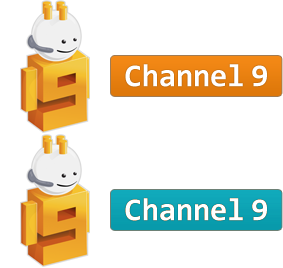 Sessions on Demand
Microsoft Certification & Training Resources
http://channel9.msdn.com/Events/TechEd
www.microsoft.com/learning
msdn
TechNet
Resources for IT Professionals
Resources for Developers
http://microsoft.com/technet
http://microsoft.com/msdn
Required Slide 
*delete this box when your slide is finalized

Your MS Tag will be inserted here during the final scrub.
Evaluate this session
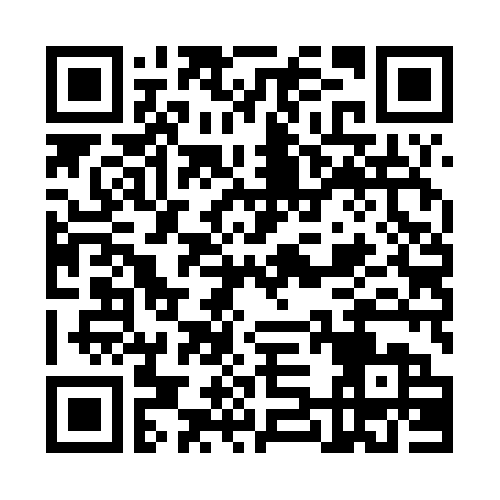 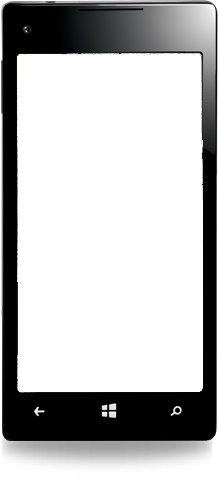 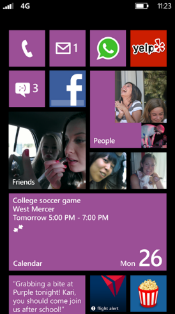 Scan this QR code to 
evaluate this session.
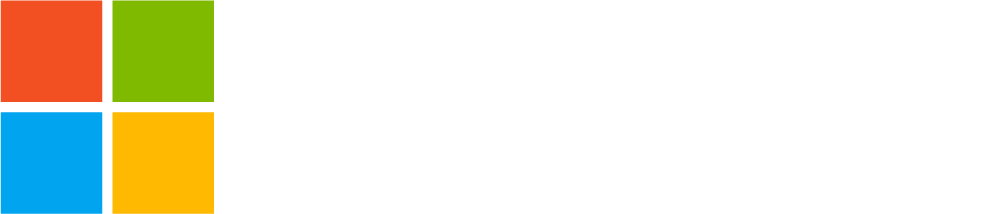 © 2013 Microsoft Corporation. All rights reserved. Microsoft, Windows and other product names are or may be registered trademarks and/or trademarks in the U.S. and/or other countries.
The information herein is for informational purposes only and represents the current view of Microsoft Corporation as of the date of this presentation.  Because Microsoft must respond to changing market conditions, it should not be interpreted to be a commitment on the part of Microsoft, and Microsoft cannot guarantee the accuracy of any information provided after the date of this presentation.  MICROSOFT MAKES NO WARRANTIES, EXPRESS, IMPLIED OR STATUTORY, AS TO THE INFORMATION IN THIS PRESENTATION.